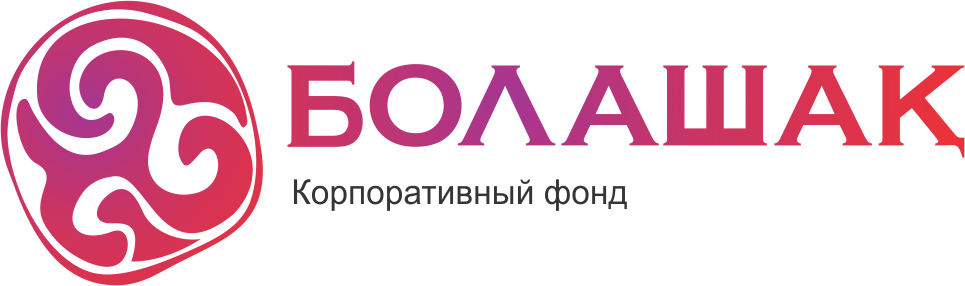 Подготовка к школе: Что важно?
Педагог-психолог
Поведенческий аналитик
Куратор поведенческих программ КФ «Болашақ»
Соавтор и преподаватель Вводного курса по  АВА-терапии  КФ «Болашак»
Назгуль Нурмаганбетова
Инклюзия — это процесс реального включения в активную жизнь социума людей имеющих трудности в физическом развитии, в том числе с инвалидностью или ментальными особенностями
.
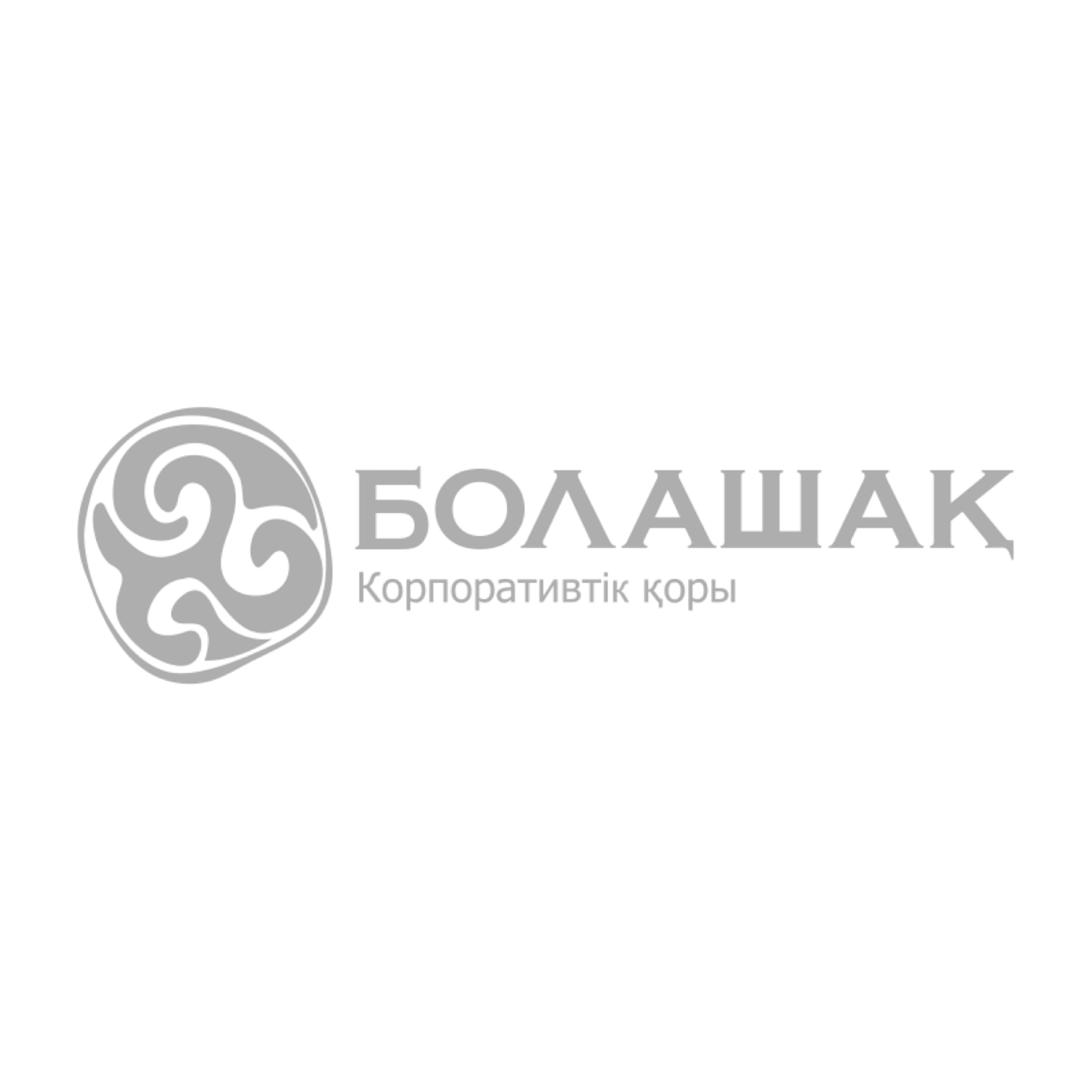 часто считается, что готовность аутичного ученика к обучению рядом с нейротипичными сверстниками определяется знаниями по школьным предметам функциональные формы поведения играют главную роль в принятии решения о включении ребенка в общеобразовательный процесс.
Функциональные навыки – это практичные и полезные навыки, которые позволяют быть самостоятельным.
Ребенок с тяжелым проблемным поведением не будет включен в общеобразовательную среду пока поведение не откорректируется
Навыки владения функциональной коммуникации –
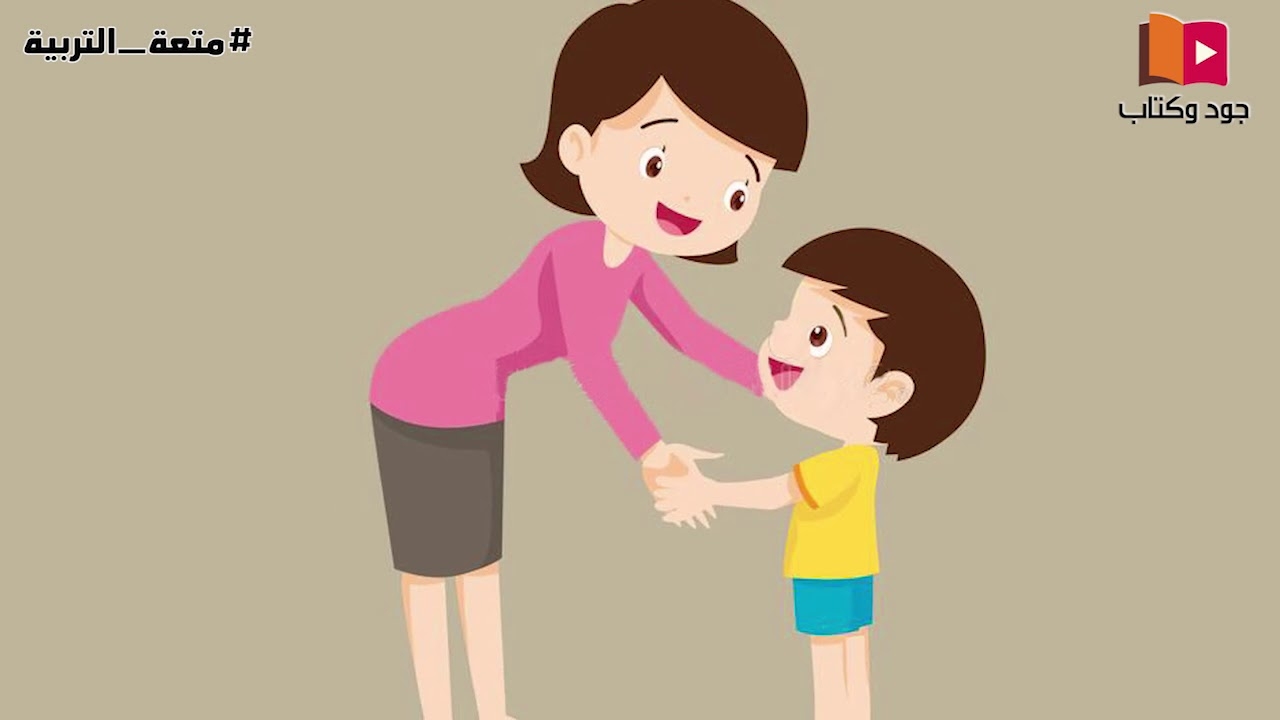 Навыки вербальной речи 




Владение альтернативными 
средствами коммуникации
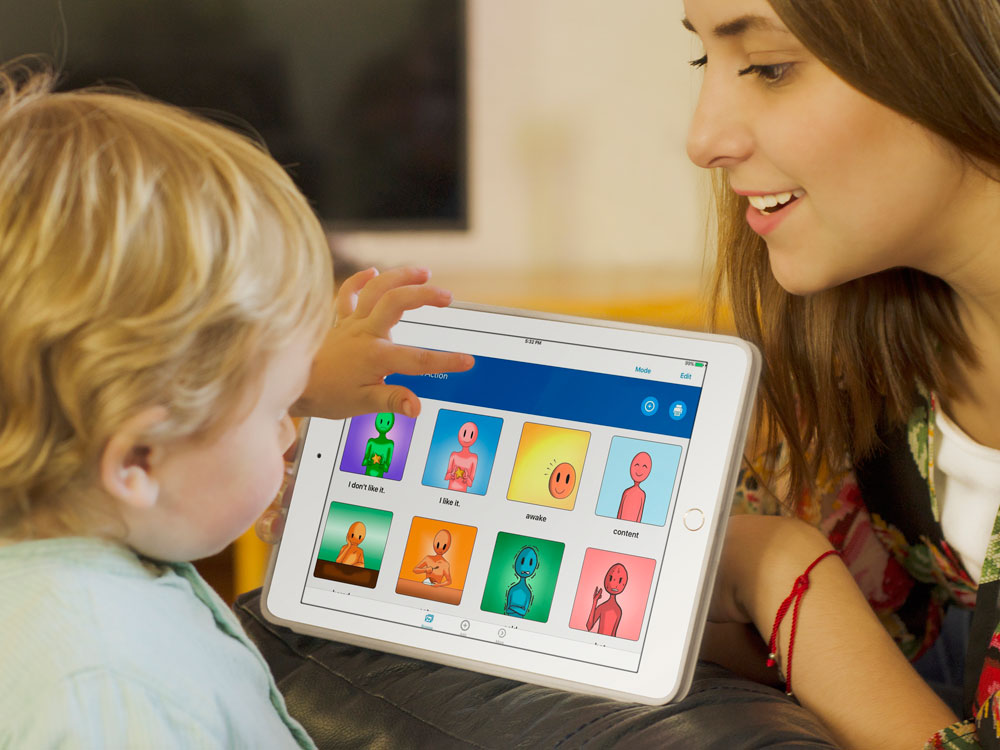 Виды альтернативной коммуникации
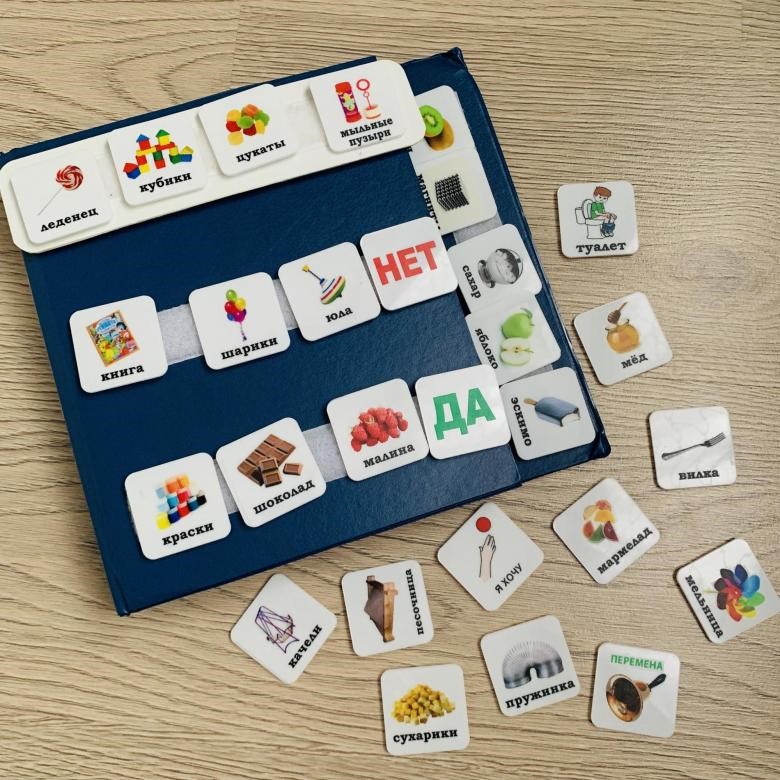 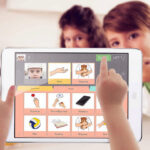 PECS
Коммуникаторы: коммуникативные доски, альбомы, электронные устройства
Планшеты
Навыки функциональной коммуникации
Функциональные навыки
Навыки обучения в группе
Умение следовать указаниям педагога в 80 % случаев
Навык сидеть за столом как минимум 5-15 минут
Обращать внимание на учителя
Брать необходимые материалы со своей парты, из рюкзака
Не трогать других людей, не брать чужие вещи
Присоединяться к классу в выполнении привычных действий, следуя групповым (фронтальным) инструкциям
Играть в простые игры со сверстниками
Навыки самообслуживания
В модуле «Школа» The AFLS (Доктор Майкл Мюллер (BCBA-D, IBA) можно посмотреть навыки ученика, относящиеся к школьной жизни и оценить их сформированность
Уважаемые родители!
Расскажите ребенку о том, зачем он идет в школу и чего ему ждать от первого учебного года.
Устройте ребенку ознакомительную экскурсию по школе.
Проинформируйте учителей об индивидуальных особенностях ребенка.
Если ребенок склонен к сенсорной перегрузке, снабдите его любимым предметом для стимуляции.
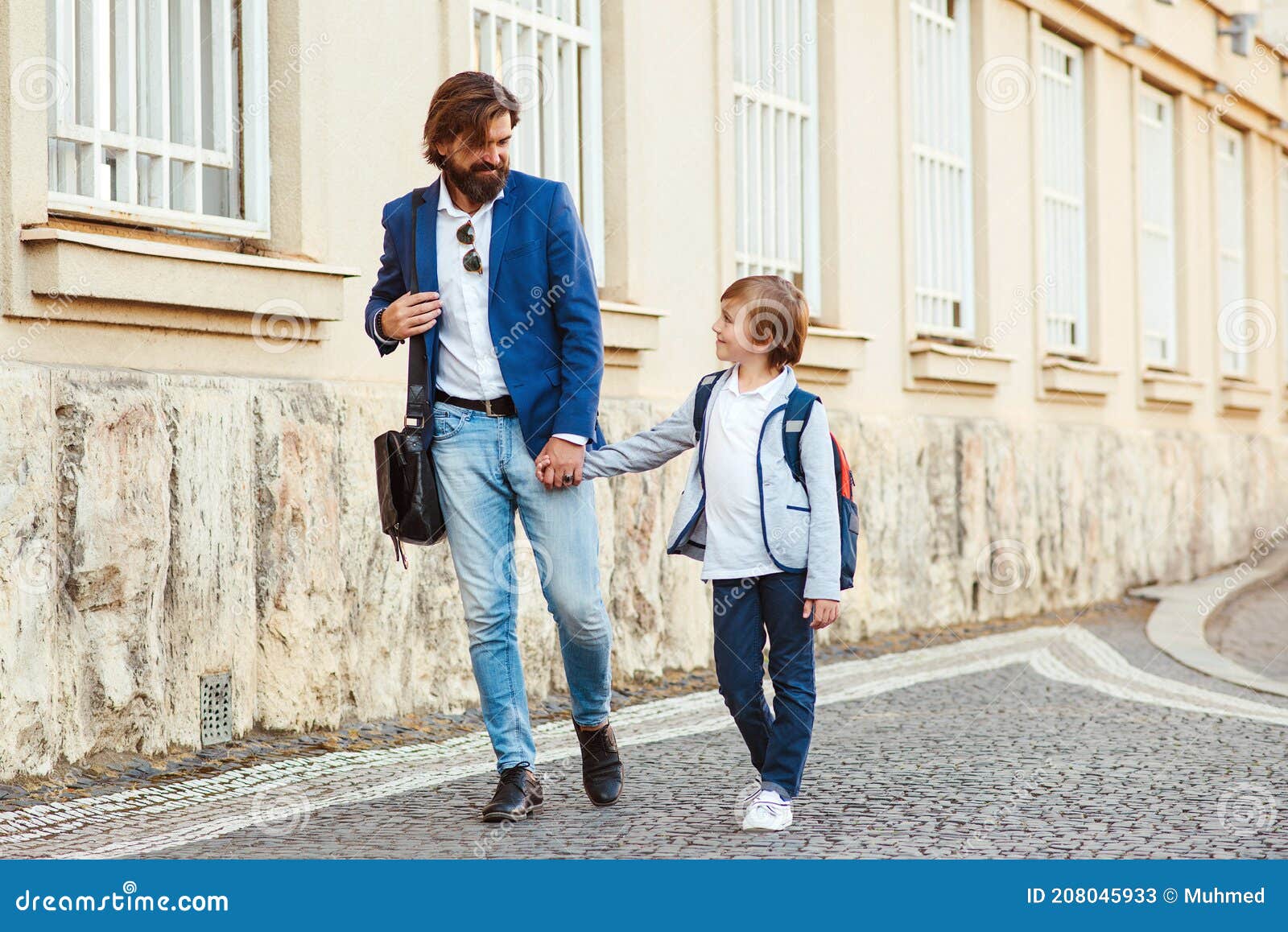 Уважаемые педагоги!
Ребенку легче следовать четкой структуре учебного дня –заранее предупреждайте о изменении в рабочем дне
Помоготие организовать досуг на перемене, создавайте ситуации взаимодействия с одноклассниками
Пользуйтесь визуальным расписанием – это подсказка для ребенка о последовательности видов деятельности в течение школьного дня
Поговорите с родителями о том, что в классе обучается особенный ребенок
Проведите беседу с учениками класса о толерантности
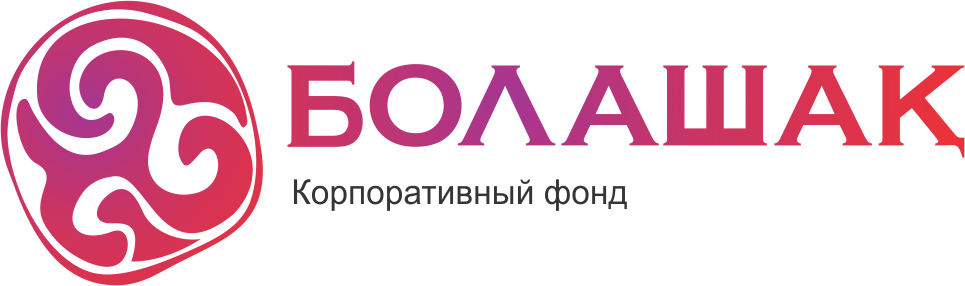 ФОНД СОЦИАЛЬНЫХ ИЗМЕНЕНИЙ
г.Нур-Султан, ул.Д.Кунаева 12/1, офис 411. Корпоративный фонд «Болашақ».Тел: +7 (7172) 500-618bolashakcharity.kz